Building a Culture of Compliance – 2015
Purvi Mody, Executive Director
Health System Internal Audit & Compliance
Stuart Freedman, HSC Chief Compliance Officer
HSC Compliance Office
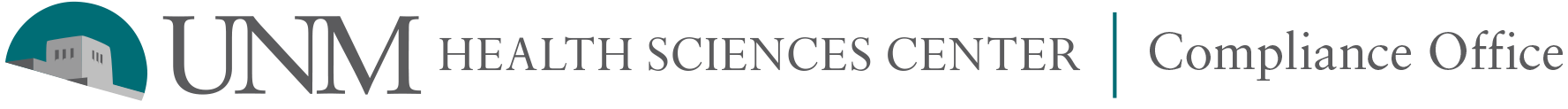 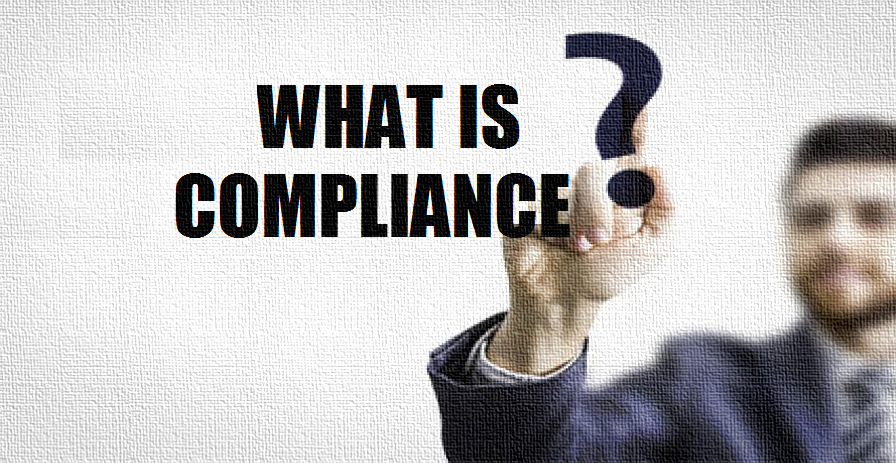 Following the rules
Doing the right thing
2
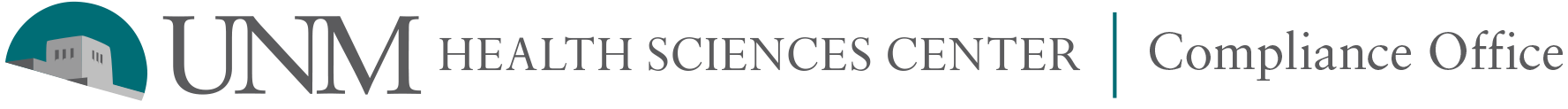 Doing the Right Thing
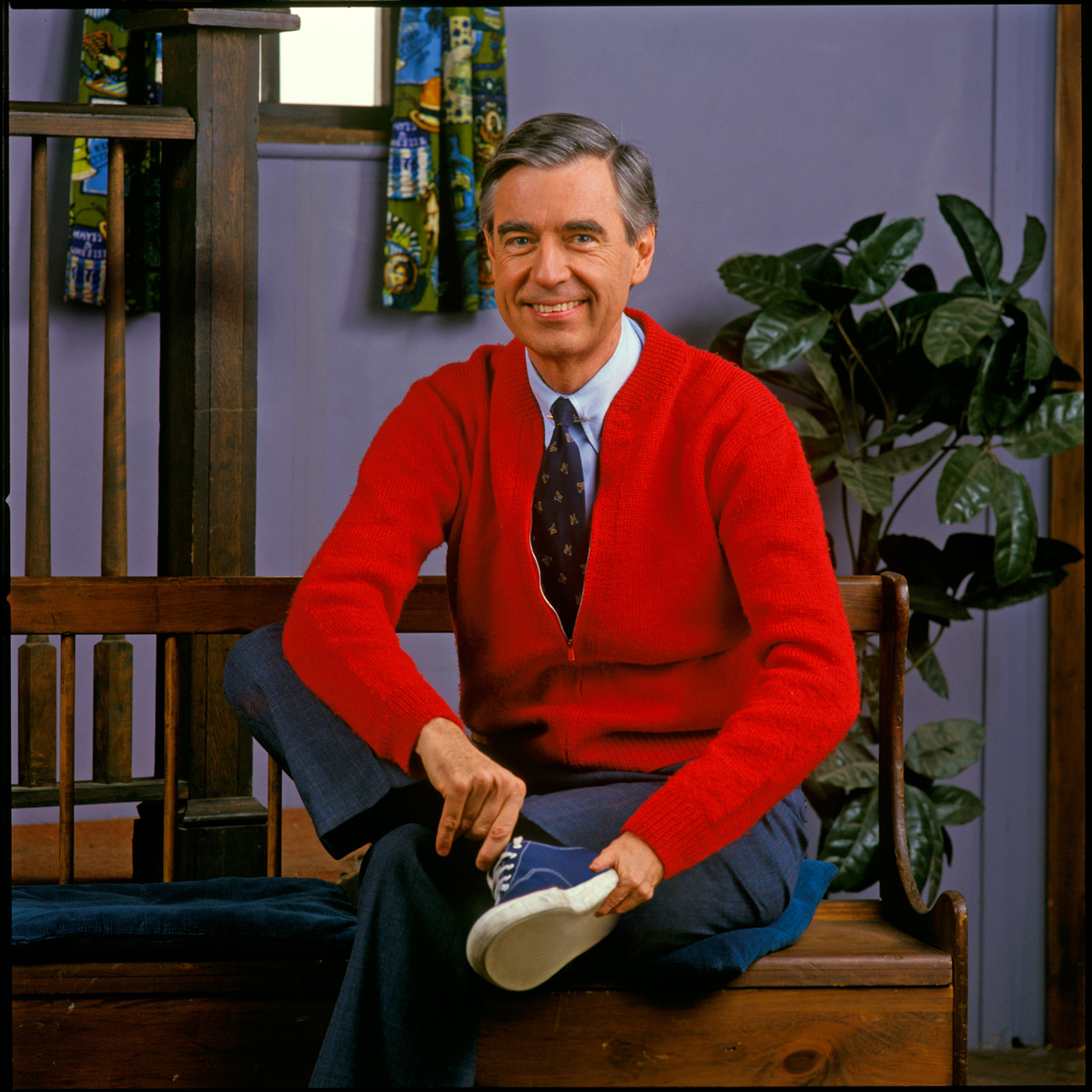 3
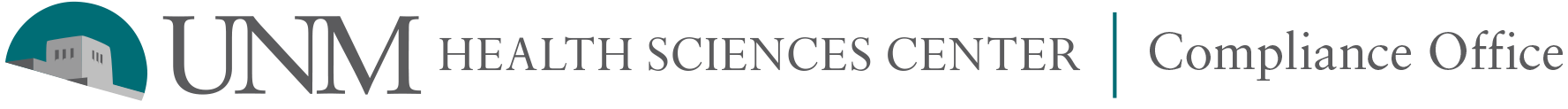 Doing the Wrong Thing
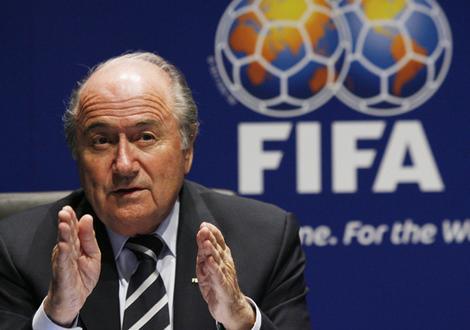 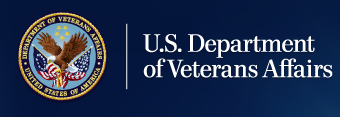 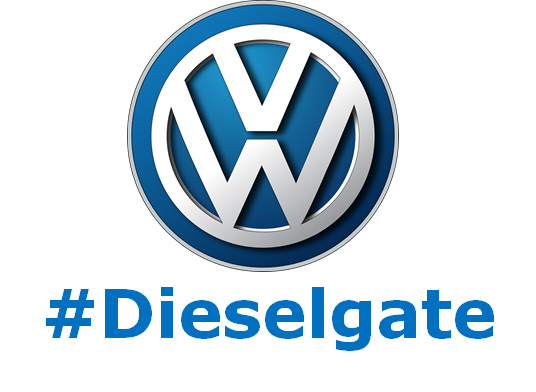 4
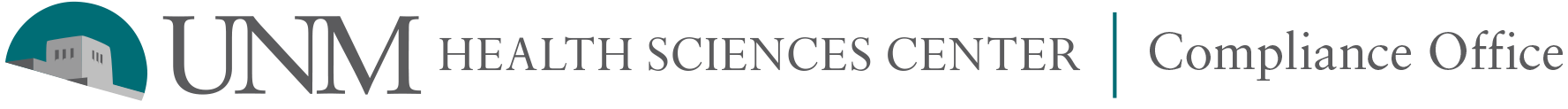 Employee Retaliation
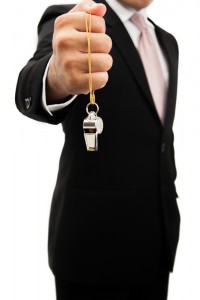 At VA medical centers, whistleblowers say they still face retaliation.

Troy Thompson, a food service manager with the Philadelphia VA Medical Center, reported to his supervisor in 2012 that the hospital was not taking action on disciplinary issues and several violations of VA sanitation and safety policies, including a fly and pest infestation in the facility kitchen.  That day, his boss put him on a detail of the pathology lab and began investigating him for eating and giving away four sandwiches that were to be thrown out because they were stale. (The sandwiches were worth a total of $5.)

As a result of the Office of Special Counsel investigation into  multiple whistleblower complaints the Department of Veterans Affairs took the following actions with Mr. Thompson.  

Thompson spent two years in the pathology lab.  The VA eventually returned him to his job and rescinded the proposed firing.  The VA has agreed to compensatory damages for Mr. Thompson.

VA whistleblowers, punished for revealing excessive opiate use and infestation, are finally exonerated. July 24, 2015. The Washington Post.
5
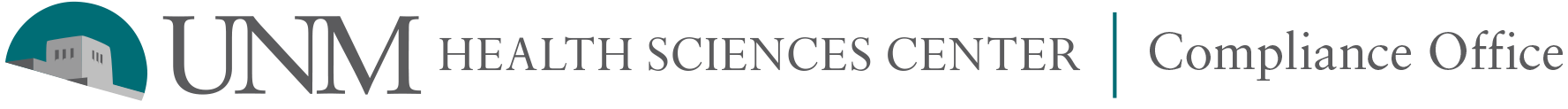 Why is a Culture of Compliance So Important?
Large organizations with effective programs:
 
Feel less pressure to compromise standards
Observe misconduct at lower rates
Report misconduct at higher rates
Experience less retaliation for reporting misconduct
The State of Ethics in Large Companies, National Business Ethics Survey,  Ethics Research Center, 2015
6
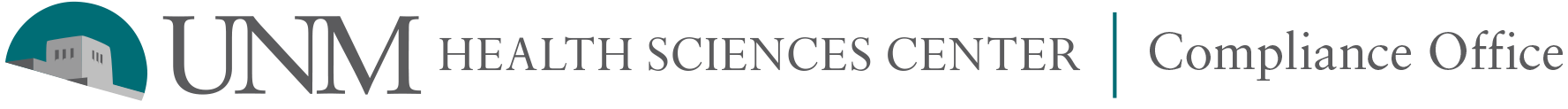 What Has HSC Compliance Done?
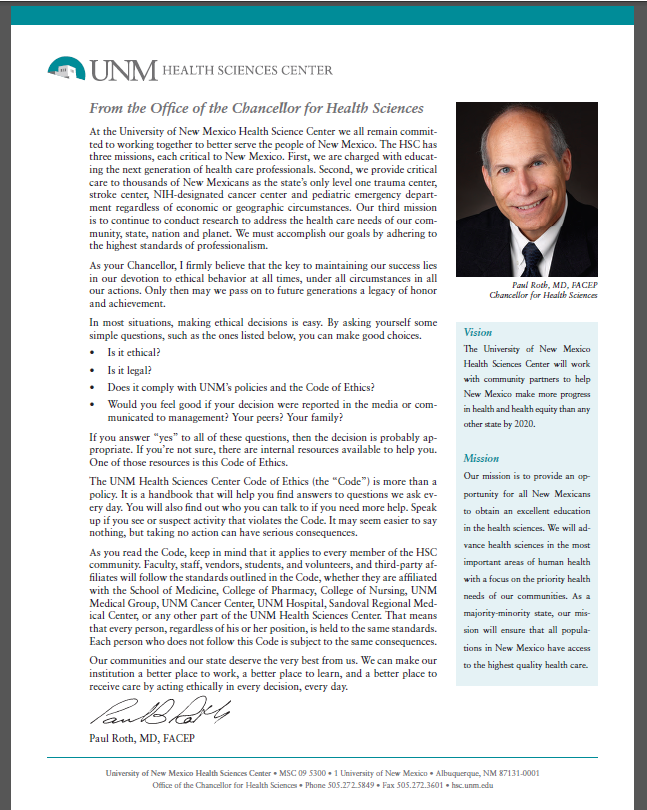 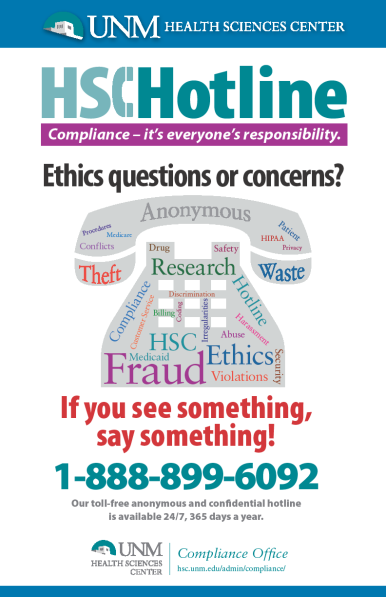 Projects identified by the AAMC Compliance Peer Review as National Best Practice:
HSC Code of Ethics
Health System Provider Compliance Committee

Other Major Projects:
Compliance Customer Satisfaction Survey
Community Engagement
Presentations/Events
Hotline Poster
Online Training Focus Group
7
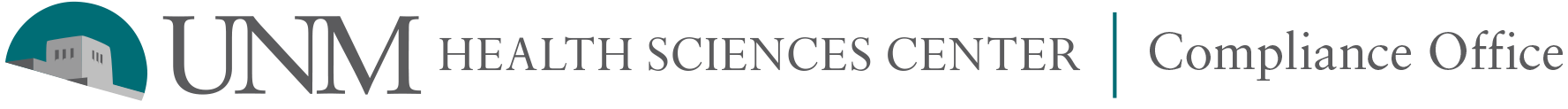 HSC Compliance 2015 Work Plan
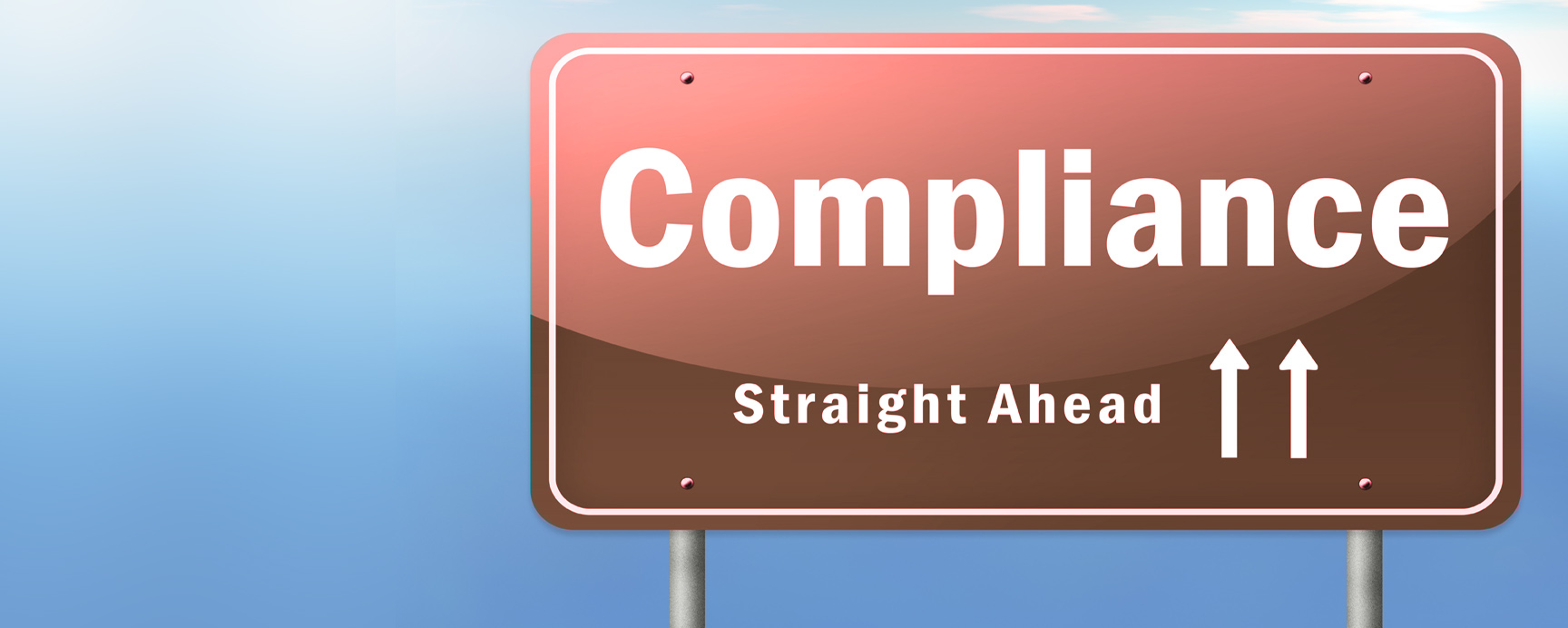 Update the HSC Compliance Code of Ethics

Standardize Compliance Training for New Employees

Establish a Front Line Supervisor and Clinician Competency Training Program on Professional and Business Ethics – Tone at the Middle

Provide in Person Compliance Training for Faculty and Staff Including the Use of the Hotline

Review and Enhance the HSC Compliance Metric Report for Senior Executives and the HSC Board
8
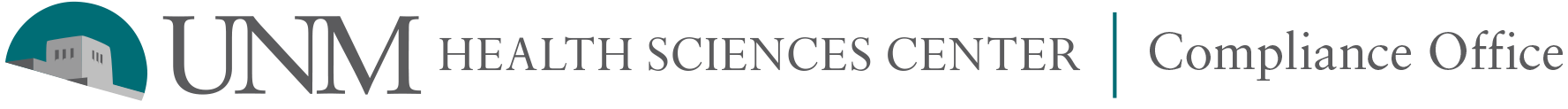 What is Tone at the Middle?
9
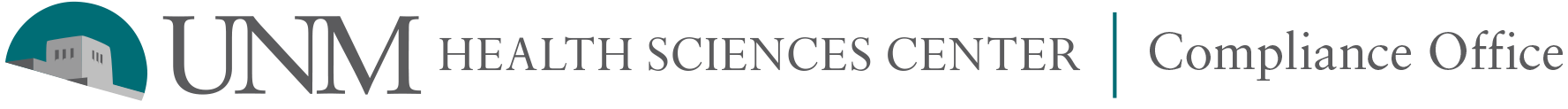 Developing Tone at the Middle
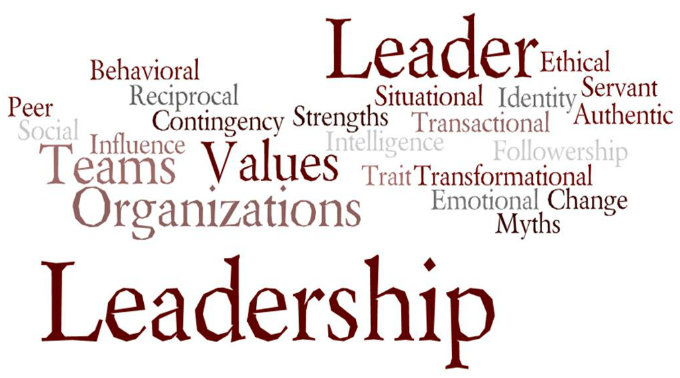 Four key competencies for supervisors:

Identify ethical dilemmas
Listen to concerns
Access resources
Communicate about ethics
10
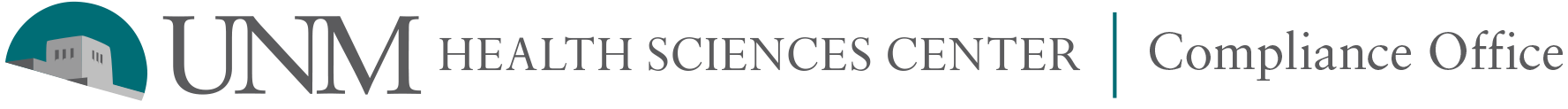 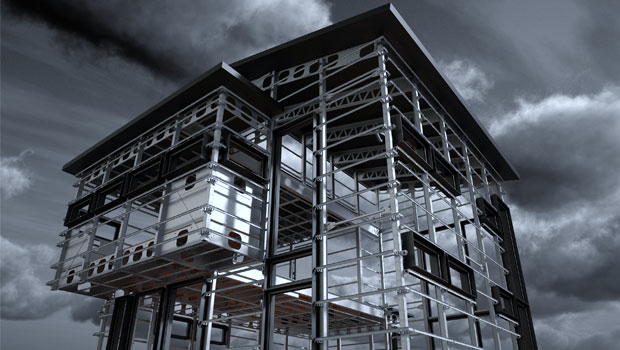 How is the UNM Health System Compliance Department Structured?What Entities Do We Oversee?
UNM Medical Group, Inc.
UNM Hospitals/SRMC
Two Internal Auditors
Compliance Educator
11
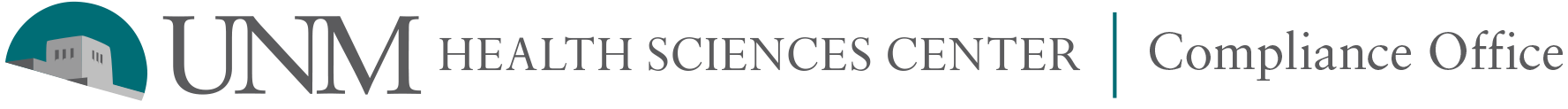 UNM Health System:  Key Accomplishments and Future Plans
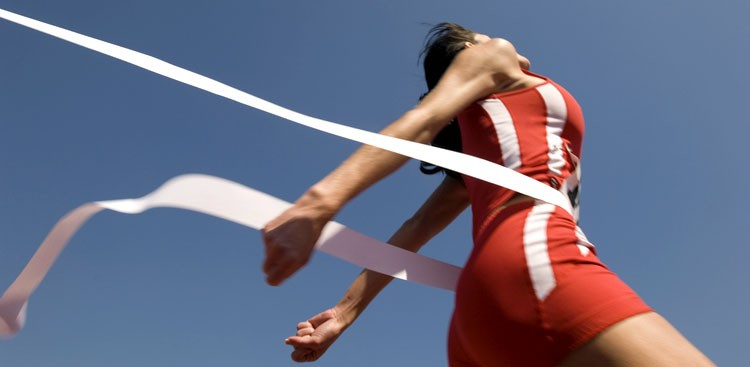 12
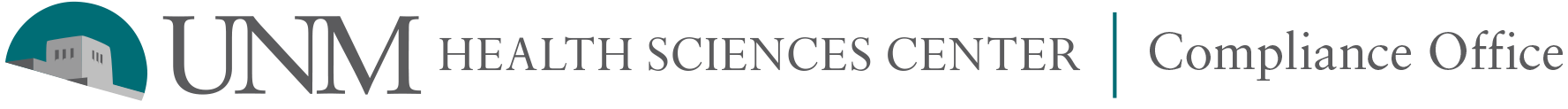 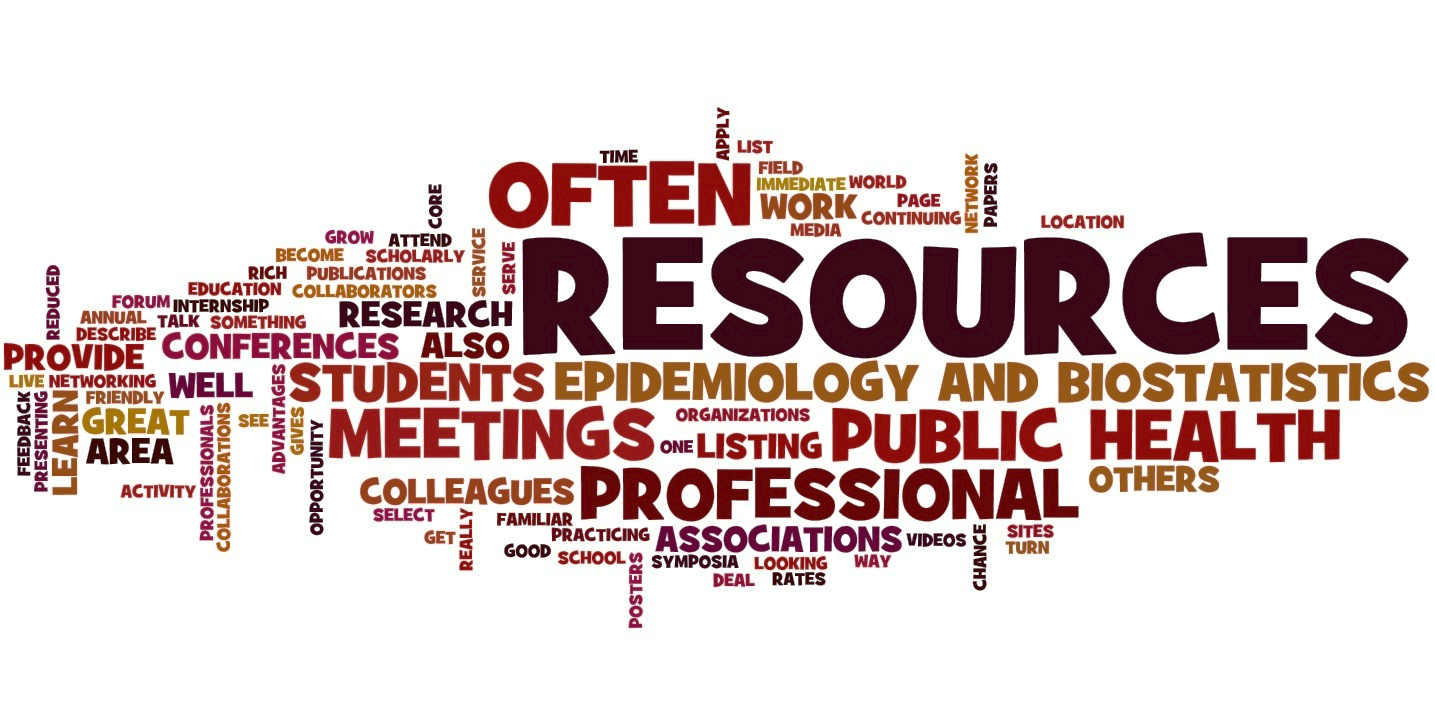 OIG Compliance 101: Exclusion checks, Compliance with Fed regulations, Corporate integrity agreements
CMS Internet Only Manual: Billing Guidance
Privacy Matters
Health Systems Guidelines
New Mexico Department of Health Links

The Joint Commission Links
13
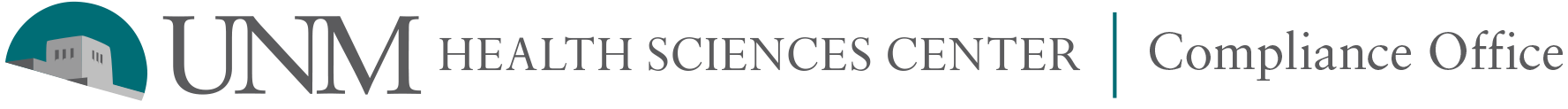